Unit 1  Lesson 3
We sing here.
WWW.PPT818.COM
Let’s learn!
often               
 basketball               
 there               
 thing               
 make
经常，常常
篮球
那里，那儿
物，东西
制造，做
“here” and“there”
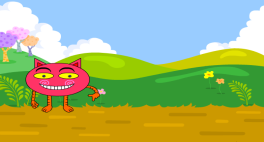 here意思是：这里、在这里
there意思是：那里、在那边
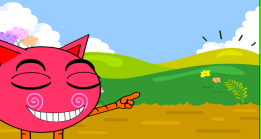 music room
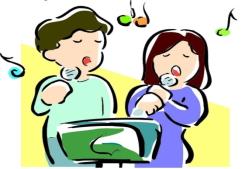 We sing here.
art room
We make things there.
draw
We often draw here.
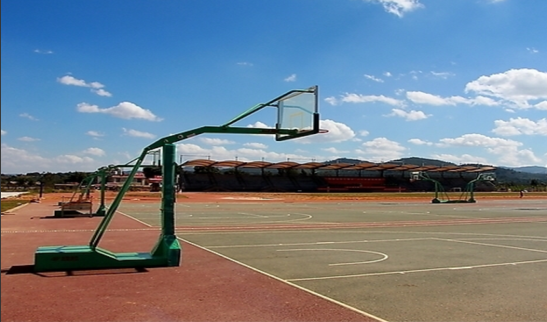 playground
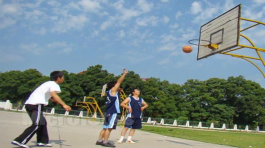 We often play basketball here.
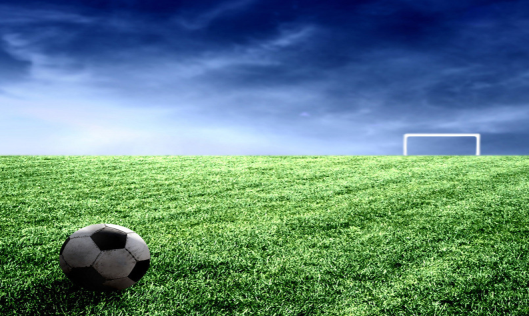 football field
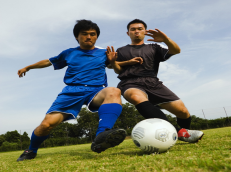 We often play football there.
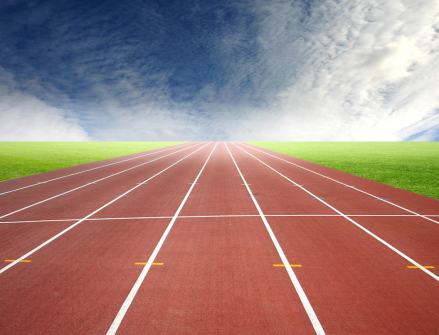 athletic tracks
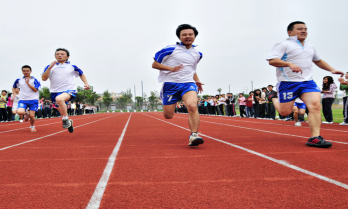 We often run here.
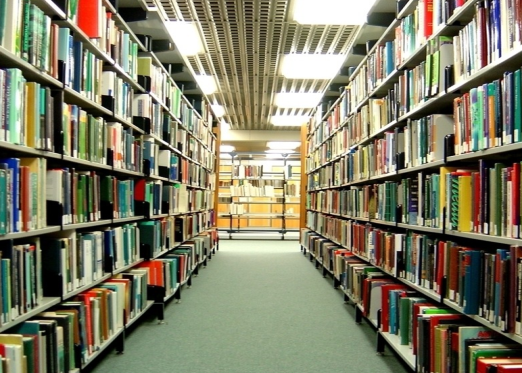 library
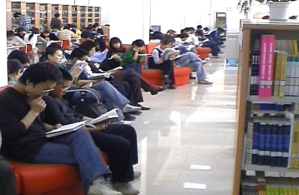 We often read books there.
This is the music room.
We sing here.
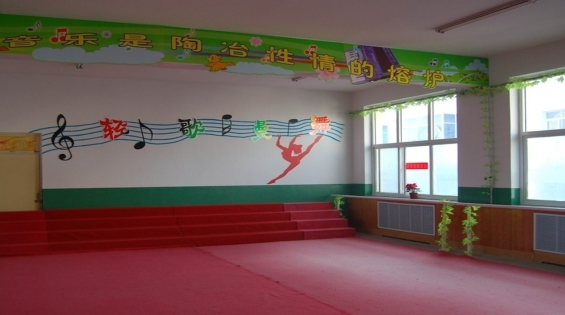 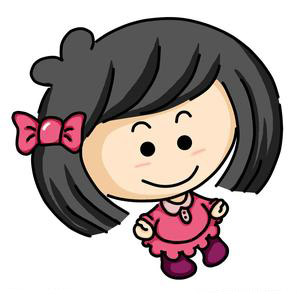 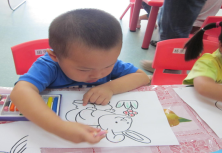 We draw here.
   我们在这儿画画。


      
    We sing there.
    我们在那儿唱歌。


      
    We make things here.
    我们在这儿制作东西。
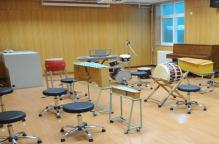 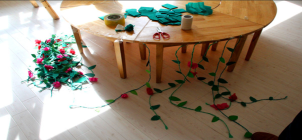 Practice
Eg:  1) We draw here.
      
        2) We sing there.
    
        3) We make things here.
 
        4) I play basketball in the   playground.
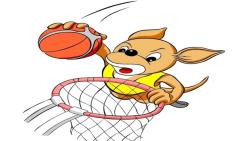 Practice
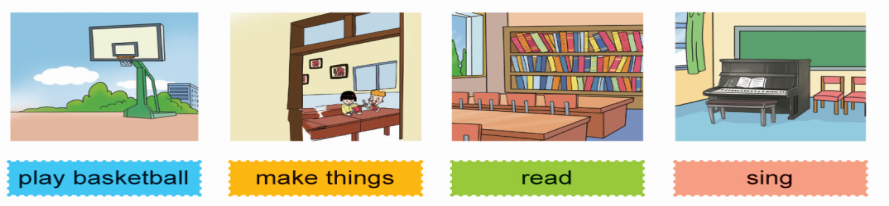 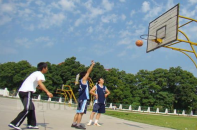 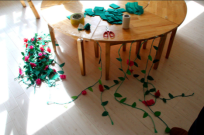 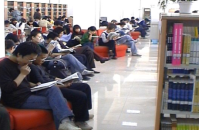 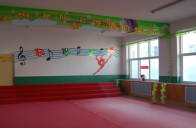 1) We read in the library.
         2) We sing in music room.
         3) We make things in art room.
         4) I play basketball in the playground.
Homework
1. Listen and read the dialogue as fluently as you can.
2. Copy the four words three times. 
PE, science, computer, maths.